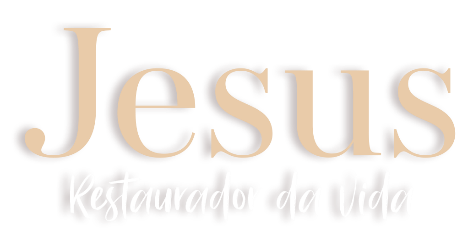 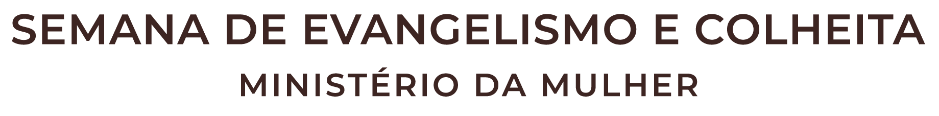 RESTAURAÇÃO QUE SE TRANSFORMA EM FONTE PARA OUTROS
A MULHER SAMARITANA
“Quanto à mulher, deixou o seu cântaro, foi à cidade e disse ao povo: Venham comigo e vejam um homem que me disse tudo o que eu já fiz. Não seria ele, por acaso, o Cristo?” João 4:28, 29
O relato da mulher samaritana é muito rico em detalhes. Os judeus e os samaritanos não se davam bem. Os judeus desprezavam os samaritanos, pois julgavam-se superiores a eles. Agora imagine a cena: um judeu no poço de Jacó, em Samaria, e uma mulher samaritana chegando para buscar água. Um possível encontro amistoso e cortês entre ambos era algo absurdo para a época e o contexto nacionalista judaico.
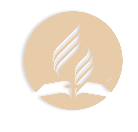 Mas Jesus não via a cidade de Samaria 
e seus cidadãos com ódio ou desprezo. 

O mesmo Deus que criou e amava judeus, gregos, romanos e egípcios, também amava samaritanos e buscava uma oportunidade para Se aproximar deles.
Cristo desce à nossa esfera, ao nosso nível, para nos ajudar e, se for preciso, até nos pede um favor. 

É a estratégia do amor!
JESUS PEDE ÁGUA
As barreiras religiosas e sociais foram um impedimento para a mulher samaritana. Havia três barreiras que a impediam de se aproximar de Jesus:
a barreira racial: Jesus era judeu, e ela, samaritana.
a barreira material: Jesus não tinha utensílios, dependia dos utensílios dela.
a barreira espacial: o poço era fundo, mas para Jesus as barreiras foram encurtadas.
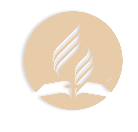 Jesus disse para a mulher tirar a água viva, que é a graça salvadora de Deus. Para essa água, não precisamos nem de baldes nem de cordas; precisamos, sim, conhecer o dom de Deus, que é a graça que salva.
A VISÃO DE VIDA DA SAMARITANA
A visão materialista da mulher:As palavras de Jesus despertaram o interesse material da mulher samaritana. “A mulher lhe disse: Senhor, quero que me dê essa água para que eu não mais tenha sede, nem precise vir aqui buscá-la.” João 4:15O propósito da mulher era não precisar ir mais ao poço de Jacó tirar água. A mulher samaritana nunca mais voltou a beber água do velho poço de Jacó. Daquele dia em diante encontrou uma fonte melhor, Cristo, a fonte de água viva.
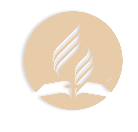 A visão espiritual da mulher foi despertada.  Ela desejava saber onde e como adorar a Deus. Os samaritanos consideravam o monte Gerizim sagrado. Nele estava o templo samaritano. Por isso, a mulher argumentou com Jesus. Então, Jesus ensinou-lhe que Deus não pode estar em lugar determinado por homens e mostrou-lhe que o Pai é adorado em espírito e em verdade.
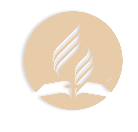 “Ora, a fé é a certeza de coisas que se esperam, a convicção de fatos que se não veem.” Hebreus 11:1

O único canal de comunicação 
com Deus é a fé.
“Essa mulher representa a operação de uma fé prática em Cristo. Todo verdadeiro discípulo nasce no reino de Deus como missionário. Aquele que bebe da água viva, faz-se fonte de vida. O depositário torna-se doador. A graça de Cristo no coração é uma vertente no deserto, fluindo para refrigério de todos, e tornando os que estão quase a perecer, ansiosos de beber da água da vida” (Ellen White, Ibid., p. 128).
A mulher foi ao poço ao meio-dia, um 
horário em que ninguém procurava água. 
A samaritana preferiu o calor do sol ao calor da vergonha e da exposição pública. 

Para Jesus, foi necessário ir a essa hora para salvar uma mulher e um povo.